Reaching For You
You created me inside Your great imaginationYou're the One who gave me My first breath
[Speaker Notes: G             C
Fm          C]
You have overseen my life 
And brought me to redemptionAnd I know that 
You're not finished with me yet
[Speaker Notes: G             C
Fm          C]
I'm reaching for You, I'm singing to YouI'm lifting my hands to praise You 
I'm lifting my voice to thank You
[Speaker Notes: G           DFm           C]
I'm reaching for You, Jesus I need YouI'm giving my heart to know You,
 I'm living my life to serve YouI'm reaching for You
[Speaker Notes: G           DFm              CG]
You're the one who spoke 
the Word of life to light my darknessYou opened up my eyes 'til I could see
[Speaker Notes: G             C
Fm          C]
Jesus You have promised to 
complete the work You startedFaithful to fulfill Your grace in me
[Speaker Notes: G             C
Fm          C]
I'm reaching for You, I'm singing to YouI'm lifting my hands to praise You 
I'm lifting my voice to thank You
[Speaker Notes: G           DFm           C]
I'm reaching for You, Jesus I need YouI'm giving my heart to know You,
 I'm living my life to serve YouI'm reaching for You
[Speaker Notes: G           DFm           C
G]
Pour out Your love from heaven
Fill me until I overflow 
Lord I want moreReach down Your hands from heaven
Pull me closer than ever before 
Lord I want more(repeat)
[Speaker Notes: G G/F# AM CG G/F# AM CG G/F# AM CG G/F# AM C]
I'm reaching for You, I'm singing to YouI'm lifting my hands to praise You 
I'm lifting my voice to thank You
[Speaker Notes: G           DFm           C]
I'm reaching for You, Jesus I need YouI'm giving my heart to know You,
 I'm living my life to serve YouI'm reaching for You
TEMPLE BIBLE CHURCH Used by Permission CCLI #78316
[Speaker Notes: G           DFm           C
G]
What a Savior
Atoning sacrifice, Keeper of this lifeHallelujah, You are SaviorBeginning and the endForgiver of my sinBy Your mercy You have saved us
[Speaker Notes: G CEm D C D/F# G CEm D C D/F#]
Jesus, You are strongerMore than any otherHallelujah, what a SaviorJesus, You are higherMy souls deepest desireHallelujah, You are Savior
[Speaker Notes: G CEm D C D/F# G CEm D C D/F#]
You are the Shepherd KingYou lead us by still watersHallelujah, You are SaviorYou are my only hopeYour kindness is my friendIn Your presence You restore us
[Speaker Notes: G CEm D C D/F# G CEm D C D/F#]
Jesus, You are strongerMore than any otherHallelujah, what a SaviorJesus, You are higherMy souls deepest desireHallelujah, You are Savior
[Speaker Notes: G CEm D C D/F# G CEm D C D/F#]
You are the wayThe truth and the lifeYou are my joy and my salvationStood in my place, taking my shameUpon Your shoulders
[Speaker Notes: C D/F# G C D Em7 A CC]
Jesus, You are strongerMore than any otherHallelujah, what a SaviorJesus, You are higherMy souls deepest desireHallelujah, You are Savior
Laura Story
CCLI 78316
[Speaker Notes: G CEm D C D/F# G CEm D C D/F#]
Preschool
Volunteers Needed!
Salvaged
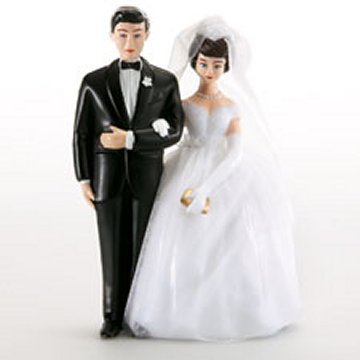 Salvaged
The DOCTRINE of SALVATION
SOTERIOLOGY 
~~~~~~~~~~~~~~~~~~~~~~~~~~~
SUBSTITUTIONARY ATONEMENT
	Christ died as our substitute 	for the payment of our sins
For even the Son of Man 
did not come to be served,
 but to serve, and to give His life 
a ransom for many.”


Mark 10:45
For Christ also died for sins once for all, the just for the unjust, so that He might bring us to God, having been put to death in the flesh, but made alive in the spirit;


1 Peter 3:18
Christ would have lived and taught and preached and prophesied and wrought miracles in vain, if he had not crowned all by dying for our sins as our substitute!
His death was our life. 
His death was the payment of our debt to God. 
Without his death we should have been of all creatures most miserable.

-J.C. Ryle
But Christ without guilt took upon himself our punishment, in order that he might thus expiate our guilt, and do away with our punishment.

-Augustine
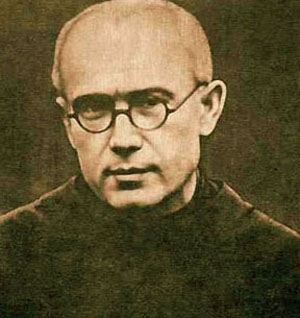 REDEMPTION
a payment made for liberation
Or do you not know that your body is a temple of the Holy Spirit who is in you, whom you have from 
God, and that you are not your own? For you have been bought with a price: therefore glorify God in your body.
1 Corinthians 6:19-20
REDEMPTION
a payment made for liberation
~~~~~~~~~~~~~~~~~~~~~~~~~~~~~
 we are REDEEMED FROM SIN
 we are REDEEMED BY CHRIST
 we are REDEEMED TO FREEDOM
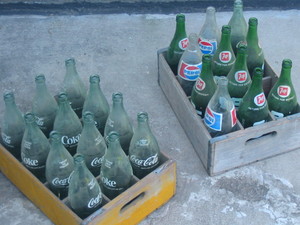 The prison has been stormed, and the gates of the prison have been opened, but unless we leave our prison cells and go forward into the light of freedom, we are still unredeemed. 
-Donald Bloesch
In creation we see God’s hand;
In redemption we see His heart.
REDEMPTION
a payment made for liberation
reconciliation
a change of relationship from hostility to harmony 
between two parties
Now all these things are from God, 
who reconciled us to Himself through Christ and gave us the ministry of 
reconciliation, namely, that God was in Christ reconciling the world to Himself, not counting their trespasses against them, and He has committed to us the word of reconciliation.
Therefore, we are ambassadors for Christ, as though God were making an appeal through us; we beg you on behalf of Christ, be reconciled to God. He made Him who knew no sin to be sin on our behalf, so that we might become the righteousness of God in Him.
2 Corinthians 5:18-21
reconciliation
a change of relationship from hostility to harmony between two parties
~~~~~~~~~~~~~~~~~~~~~~~~~~~~~~~
the CAUSE…how?
the NEED…why?
 the OBJECT…who?		
 the PROVISION and APPLICATION
Election
“That eternal act of God where by He, in His sovereign good pleasure, and on account of no foreseen merit in man, chooses a certain number of men to be the recipients of eternal salvation.”
Just as He chose us in Him before the foundation of the world, that we would be holy and blameless before Him. In love

Ephesians 1:4
Regeneration
the act of being born again
Jesus answered and said to him, “Truly, truly, I say to you, unless one is born again he cannot see the kingdom of God.”


John 3:3
Justification
to declare righteous
For all have sinned and fall short of the glory of God, being justified as a gift by His grace through the redemption which is in Christ Jesus

Romans 3:23-24
Salvation
God’s GIFT to a LOST world!
Hosanna
Praise is rising, eyes areTurning to You, we turn to YouHope is stirring, hearts areYearning for You, we long for You
[Speaker Notes: G C2 GC2 G]
Cause when we see YouWe find strength to face the dayIn Your Presence all our fearsAre washed away, washed away
[Speaker Notes: D(add4) C GD(add4) C G D]
Hosanna, hosannaYou are the God who saves usWorthy of all our praisesHosanna, hosannaCome have Your way among usWe welcome You here, Lord Jesus
[Speaker Notes: Gsus G Em7 C2G Dsus Em7 C2Gsus G Em7 C2G DsusEm7 C2]
Hear the sound of heartsReturning to You, we turn to YouIn Your Kingdom broken livesAre made new, You make us new
[Speaker Notes: G C2 GC2 G]
Cause when we see YouWe find strength to face the dayIn Your Presence all our fearsAre washed away, washed away
[Speaker Notes: D(add4) C GD(add4) C G D]
Hosanna, hosannaYou are the God who saves usWorthy of all our praisesHosanna, hosannaCome have Your way among usWe welcome You here, Lord Jesus
[Speaker Notes: Gsus G Em7 C2G Dsus Em7 C2Gsus G Em7 C2G DsusEm7 C2]
Cause when we see YouWe find strength to face the dayIn Your Presence all our fearsAre washed away, washed away
(repeat)
[Speaker Notes: D(add4) C GD(add4) C G D]
Hosanna, hosannaYou are the God who saves usWorthy of all our praisesHosanna, hosannaCome have Your way among usWe welcome You here, Lord Jesus
[Speaker Notes: Gsus G Em7 C2G Dsus Em7 C2Gsus G Em7 C2G DsusEm7 C2]
Hosanna!
Hosanna!Hosanna!
Paul Baloche, Brenton Brown
2006 Thankyou Music, Integrity's Hosanna! Music
CCLI 78316
[Speaker Notes: Gsus G]
Overcome
Seated above 
Enthroned in the father's loveDestined to diePoured out for all mankind
[Speaker Notes: A2 DF#m7 E A2]
God's only SonPerfect and spotless OneHe never sinnedBut suffered as if He did
All authority, every victory is Yours
[Speaker Notes: A2 D F#m7 E A2 D E/D D F#m7 E A2 [x2]]
Savior, worthy of honor and gloryWorthy of all our praiseFor You overcameJesus, awesome in power foreverAwesome and great is Your NameFor You overcame
[Speaker Notes: A2 F#mE D A2A2 F#m E D (A2)]
Power in handSpeaking the Father's planSending us outLight in this broken land
All authority, every victory is Yours
[Speaker Notes: A2 D F#m7 E A2]
Savior, worthy of honor and gloryWorthy of all our praiseFor You overcameJesus, awesome in power foreverAwesome and great is Your NameFor You overcame
[Speaker Notes: A2 F#mE D A2A2 F#m E D (A2)]
We will overcome by the bloodOf the LambAnd the word of our testimonyEveryone overcome
(repeat)
[Speaker Notes: D A2 F#m7 E D A2 E (Esus E ) [x4]]
Savior, worthy of honor and gloryWorthy of all our praiseFor You overcameJesus, awesome in power foreverAwesome and great is Your NameFor You overcame
[Speaker Notes: A2 F#mE D A2A2 F#m E D (A2)]
Savior, worthy of honor and gloryWorthy of all our praiseFor You overcameJesus, awesome in power foreverAwesome and great is Your NameFor You overcame
Jon Egan
2007 Vertical Worship Songs
CCLI 78316
[Speaker Notes: A2 F#mE D A2A2 F#m E D (A2)]
Jesus Paid It All
And I hear the Savior say,Thy strength indeed is smallChild of weakness, watch and pray,Find in Me thine all in all
Jesus paid it allAll to Him I oweSin had left a crimson stainHe washed it white as snow
Lord, now indeed I findThy power and thine aloneCan change the leper's spotsAnd melt the heart of stone
Jesus paid it allAll to Him I oweSin had left a crimson stainHe washed it white as snow
Lord when before the throneI stand in Him complete,Jesus died my soul to saveMy lips shall still repeat
Jesus paid it all
All to Him I owe
Sin had left a crimson stainHe washed it white as snow
He washed it white as snow
He washed it white as snow
Oh, praise the One who paid my debt,And raised this life up from the dead
(repeat)
Oh, praise the One who paid my debt,And raised this life up from the dead
Jesus, Jesus
Jesus, Jesus
Elvina M. Hall, Alex Nifong
CCLI 78316
2006 Pay Me Please Publishing, worshiptogether.com songs, sixsteps Music
Stronger
There is love that came for usHumbled to a sinner's crossYou broke my shame and sinfulnessYou rose again, victorious
[Speaker Notes: C D G C D G C D Em C D C D G/B G C D G/B]
Faithfulness none can denyThrough the storm and through the fireThere is truth that sets me freeJesus Christ Who lives in me
[Speaker Notes: G C D G C D GC D Em D C D G]
You are stronger, You are strongerSin is broken You have saved meIt is written Christ is risenJesus You are Lord of all
[Speaker Notes: G          DEm        CG          DC    D    C(G)]
No beginning and no endYou're my hope and my defenseYou came to seek and save the lostYou paid it all upon the cross
[Speaker Notes: C D G C D G C D Em C D C D G/B G C D G/B]
You are stronger, You are strongerSin is broken You have saved meIt is written Christ is risenJesus You are Lord of all
[Speaker Notes: G          DEm        CG          DC    D    C(G)]
So let Your name be lifted higherBe lifted higher, be lifted higher
(repeat)
[Speaker Notes: C                    DEm       D     G           D [repeat 2x]]
You are stronger, You are strongerSin is broken You have saved meIt is written Christ is risenJesus You are Lord of all
Ben Fielding, Reuben Morgan
2007 Hillsong Publishing
CCLI 78316
[Speaker Notes: G          DEm        CG          DC    D    C(G)]